Русский   язык
9
класс
Тема


Сложноподчиненные  
предложения  
с  последовательным   подчинением.
.
Определите   тип  подчинения в СПП  по  линейным   схемам.

  1.    [ …],   (что…),  (что…).                     

 2.    [ …], (что…),  (который…).              

 3.    (если…), [ то …], (  потому что…).
однородное
последовательное
неоднородное   (параллельное)
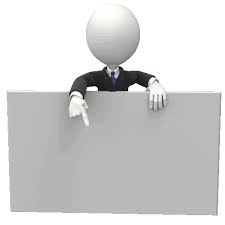 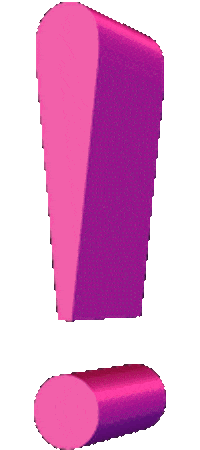 При  последовательном   подчинении  придаточное, которое  относится  к  главному  предложению,  является   придаточным   I   степени;  придаточное,  относящееся  к  придаточному  I степени, называется  придаточным  II  степени   и   т.д.    Например:
I
II
III
[Молодые   казаки  ехали  смутно и  удерживали  слёзы],  (так  как  боялись  отца), (который,   со  своей   стороны,   был  тоже  несколько   смущён), (хотя старался  этого  не   показать).  (Г.)
I
II
III
Внимание!
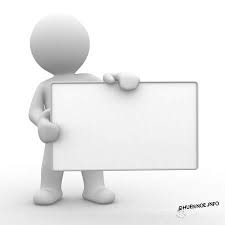 Придаточное   предложение,  
к  которому  относится   другое  придаточное,  становится  главным   по  отношению   к  нему.
Работа    с   учебником
Упражнение  135, страница 64. Прочитайте. Объясните  расстановку  знаков  препинания. Укажите  предложения,  соответствующие   данным  схемам:


1.  Встреча  нескольких  друзей  получилась  такой  же  радостной, какой   бывала  и  прежде, когда  они   собирались   вместе   за  праздничным  столом. 2. Проснулись  мы  на  следующий   день  рано  и  в  такой  тишине,  что  было  слышно, как  со  слабым  звоном капала  с  крыши  на  перевернутое ведро ночная  роса. (Пауст.)  3. Когда  Грушницкий  открыл  рот, чтобы  поблагодарить  её,  она  была   уже   далеко.  (Л.)   4. Если   хочешь,  чтобы   у   тебя    было  мало  времени, то  ничего   не  делай. (Ч.)   5. Поступай  по отношению  к   другим  так,  как  ты   желал  бы, чтобы  поступали  по  отношению  к  тебе. 

.
1)
I
II
2)
I
II
Проверим
Встреча  нескольких  друзей  получилась  такой  же  радостной, какой   бывала  и  прежде, когда  они   собирались   вместе   за  праздничным  столом.
Проснулись  мы  на  следующий   день  рано  и  в  такой  тишине,  что  было  слышно, как  со  слабым  звоном капала  с  крыши  на  перевернутое ведро ночная  роса. (Пауст.)
Поступай  по отношению   к  другим  так,  как  ты   желал  бы, чтобы  поступали  по  отношению  к  тебе.
1)
I
II
2)
I
II
Когда  Грушницкий  открыл  рот, чтобы  поблагодарить  её,  она  была   уже   далеко.(Л.)

 Если   хочешь, чтобы  у  тебя   было  мало  времени, 
то  ничего   не  делай. (Ч.)
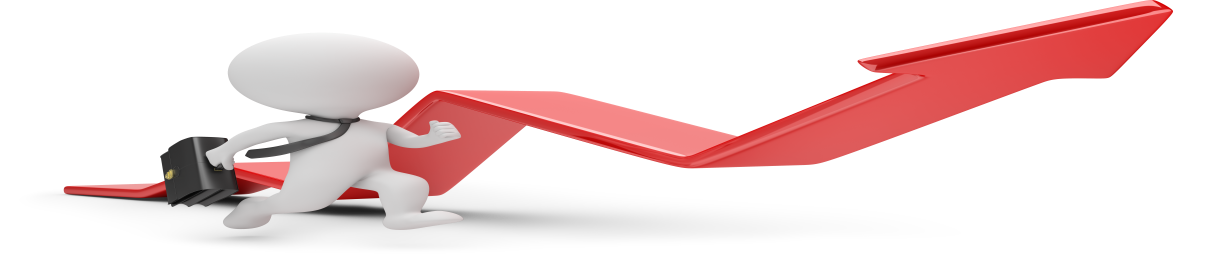 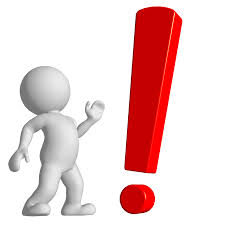 При   последовательном   подчинении  одно   придаточное   может  оказаться  внутри    другого,  например:
     Я    заметил,  что, куда  ни  приедешь, найдёшь   что-нибудь   замечательное. (Гонч.)


                                                       
      При   этом   часто  происходит   стыковка   двух   подчинительных союзов или   подчинительного  союза  и  союзного   слова.  Между  ними  ставится  запятая.
     Я  спал  долго,  потому  что,  когда  проснулся,  была   уже   ночь. (Гарш.)
Работа   с   учебником
I
II
Страница  65,  упражнение  137. Перепишите,  расставляя  недостающие   знаки  препинания. Подчеркните придаточные,  внутри  которых  находятся  другие  придаточные  предложения.
Медведь  так  полюбил  Никиту,  что,  когда он  уходил  куда-либо зверь  тревожно   нюхал  воздух. (М.Г.)
Горничная   была  сирота,  которая  чтобы  кормиться  должна   была  поступить в  услужение.  (Л.Н.Т.)
Каждый  из  нас  понимает что  где  бы  человек  ни  сражался   за  свободу он   сражался   за  неё  и  для  нас.  (Пауст.) 
Казалось дорога  вела  на  небо потому  что  сколько  глаз  мог  разглядеть  она  всё   поднималась.  (Л.)
Оказалось  что   хотя  доктор  и  говорил  очень  складно  и  долго   никак  нельзя  было  передать  того  что  он   сказал. (Л.Н.Т.)
Медведь  так  полюбил  Никиту,  что,  когда он  уходил  куда-либо,  зверь  тревожно   нюхал  воздух. (М.Г.)
Горничная   была  сирота,  которая,  чтобы  кормиться,  должна   была  поступить в  услужение.(Л.Н.Т.)
Каждый  из  нас  понимает, что, где  бы  человек  ни  сражался   за  свободу, он   сражался   за  неё  и  для  нас. (Пауст.) 
Казалось, дорога  вела  на  небо, потому  что,  сколько  глаз  мог  разглядеть,  она  всё   поднималась.(Л.)
Оказалось,  что,   хотя  доктор  и  говорил  очень  складно  и  долго,   никак  нельзя  было  предать  того,  что  он   сказал. (Л.Н.Т.)
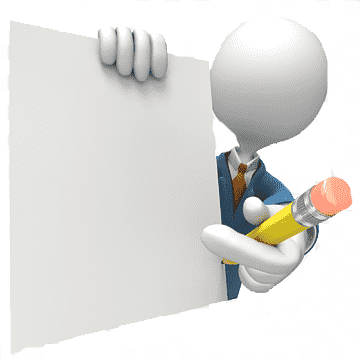 Запятая   на  стыке  двух   подчинительных   союзов    не  ставится, если   дальше   следует  вторая   часть   союза  -  то  или  так,  например:
Не  порывай   грубо  нить дружбы, ибо если  придётся  опять  её   связать, то  останется   узел.
Определите  СПП   с  последовательным   подчинением.
    1. Я   хочу,  чтобы    слышала  ты,  как   тоскует  мой     
       голос  живой. (Сурк.)
    2.Человек   наделён  разумом  и   творческой   силой,  чтобы  приумножить  то,  что  ему     дано. (Ч.)
    3. Пишут  мне,  что  ты,  тая  тревогу, загрустила   шибко  обо  мне,  что ты  часто    ходишь  на   дорогу   в   старомодном  ветхом   шушуне. ( Ес.)
    4.  На  то  и  ум, чтобы достичь того, что  хочешь. (Ф.Дост.)
1.   Я   хочу,  чтобы    слышала  ты,  как   тоскует   
       мой  голос  живой. (Сурк.)
  2. Человек   наделён  разумом  и   творческой   силой,  чтобы  приумножить  то,  что  ему     дано. (Ч.)
  3. Пишут  мне,  что  ты,  тая  тревогу, загрустила   шибко  обо  мне,  что ты  часто    ходишь  на   дорогу   в   старомодном  ветхом   шушуне. ( Ес.)
  4. На  то  и  ум, чтобы достичь того, что  хочешь. (Ф.Дост.)
Задание для самостоятельного выполнения
Выполнить   упражнение 140 
на   странице  66
§ 24